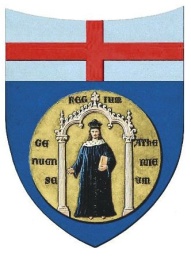 UNIVERSITÀ DEGLI STUDI DI GENOVA
Corso di Laurea Magistrale in Ingegneria Meccanica Aeronautica
Analisi aerodinamica di
membrane flessibili mediante
metodi Lattice Boltzmann
Relatore
Prof. Alessandro Bottaro
Correlatore
Dott. Matteo Bargiacchi
Candidato
Paolo Bertocchi
Introduzione
1) INTRODUZIONE AL METODO LATTICE BOLTZMANN
2) STUDIO DELLA RICONFIGURAZIONE DI MEMBRANE ELASTICHE
CFD - Overview
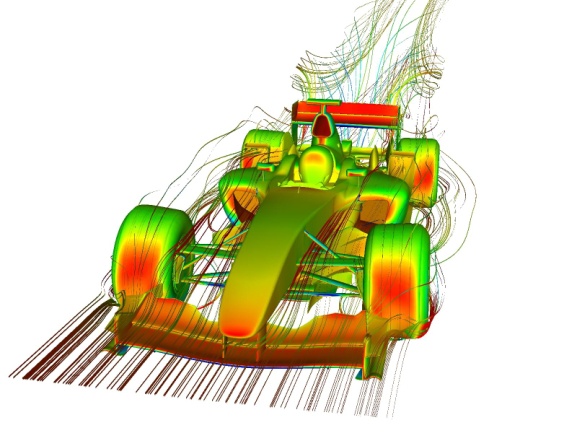 Computational Fluid Dynamics (CFD)
Equazioni di Navier-Stokes
Metodo Lattice Boltzmann
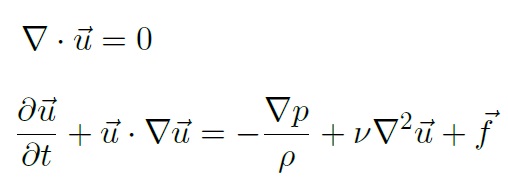 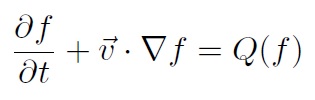 Descrizione del fluido
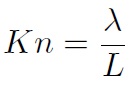 Rapporto tra libero cammino medio delle molecole e lunghezza caratteristica del dominio.
Numero di Knudsen
Scala macroscopica
(ipotesi di sistema continuo, equazioni di conservazione)
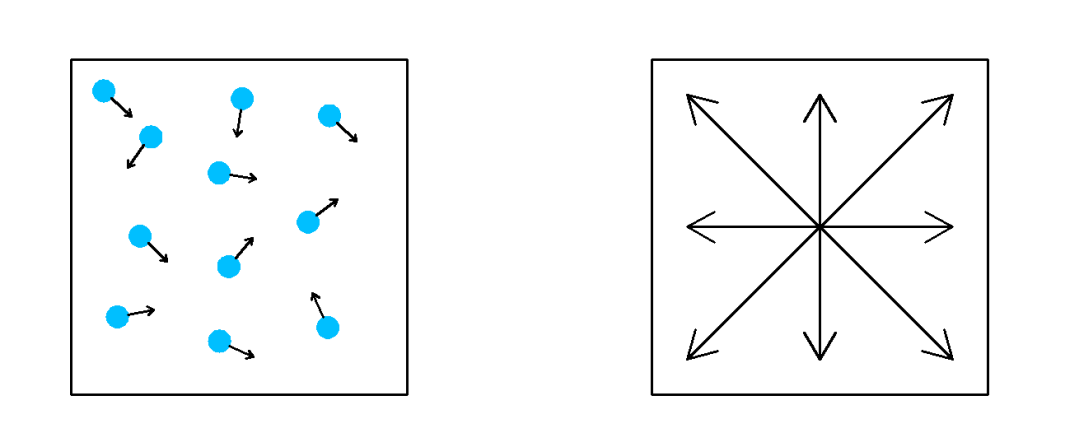 Scala mesoscopica
(descrizione statistica del fluido)
Kn
Scala microscopica
(struttura molecolare)
Funzione di distribuzione
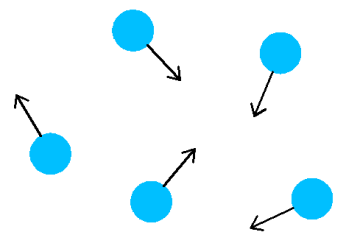 Espansione di Chapman-Enskog
Si può dimostrare, facendo un’espansione alle scale multiple, che le equazioni di Navier-Stokes sono il limite macroscopico dell’equazione di Boltzmann.
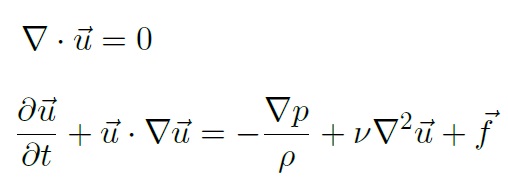 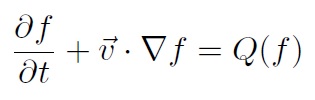 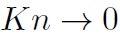 Equazione di Boltzmann
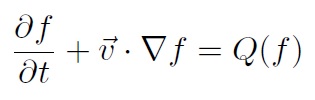 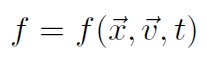 Funzione di distribuzione, i.e. probabilità di trovare una particella nella posizione x avente velocità v.
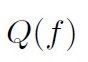 Termine di collisione, indica la variazione di f dovuta all’interazione tra le particelle.
 Generalmente molto complicato.
Equazione di Boltzmann - Modello BGK
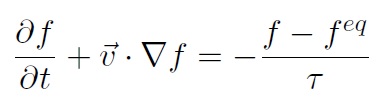 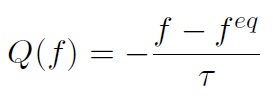 Modello di collisione Bhatnagar–Gross–Krook (1954).
 Semplifica notevolmente il problema.
= tempo di rilassamento, legato alla viscosità cinematica del fluido.
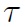 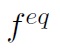 = distribuzione di equilibrio locale di Maxwell-Boltzmann.
Distribuzione di Maxwell-Boltzmann
Derivata da James Clerk Maxwell nel 1859.

 Fornisce la distribuzione di velocità delle molecole di un gas in equilibrio termodinamico.
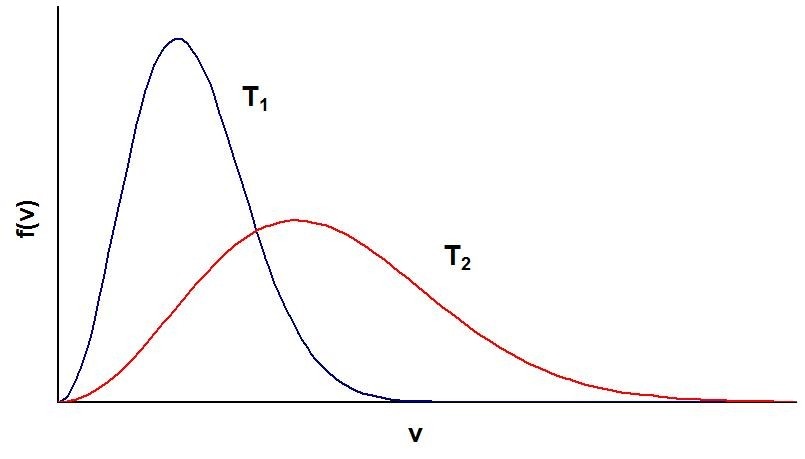 T2>T1
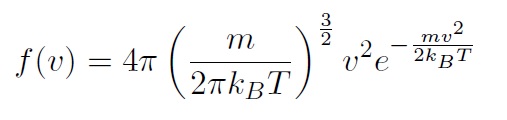 Equazione di Boltzmann - Discretizzazione
Si suddivide il dominio in reticoli (lattices).

 Reticolo D2Q9            2 dimensioni, 9 velocità.

 Tradizionalmente le grandezze fi vengono
   chiamate “popolazioni”.
f6
f2
f5
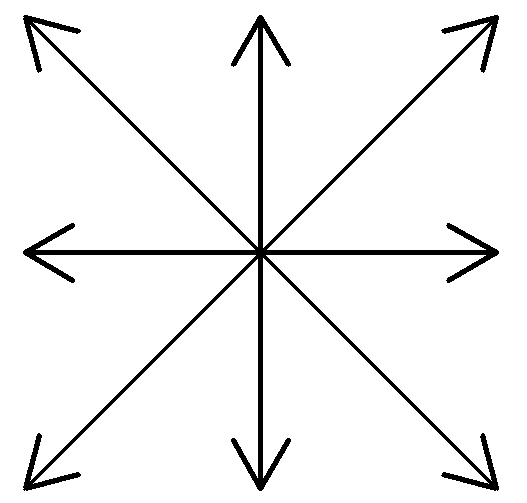 f0
f3
f1
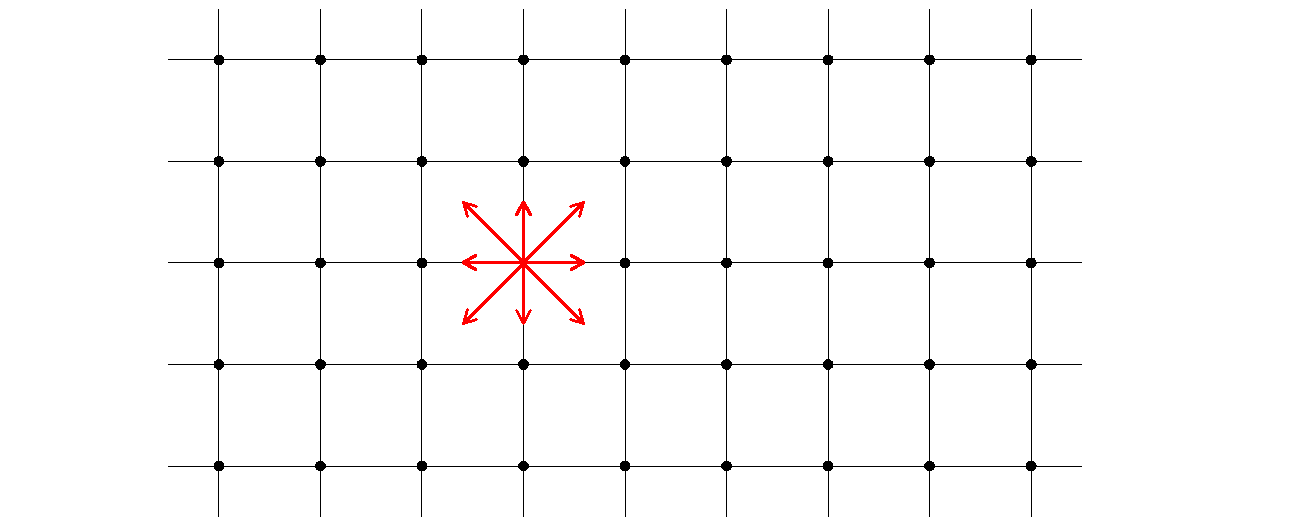 f7
f4
f8
D2Q9
Equazione di Boltzmann - Discretizzazione
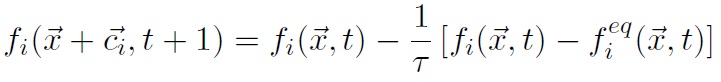 dove
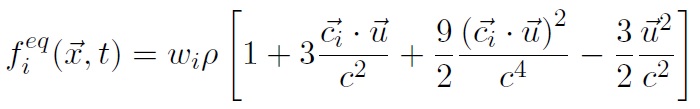 È funzione della densità e della velocità del fluido.
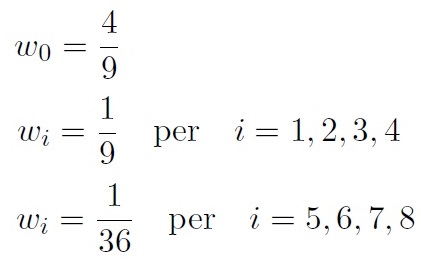 Per il reticolo D2Q9
Equazione di Boltzmann - Discretizzazione
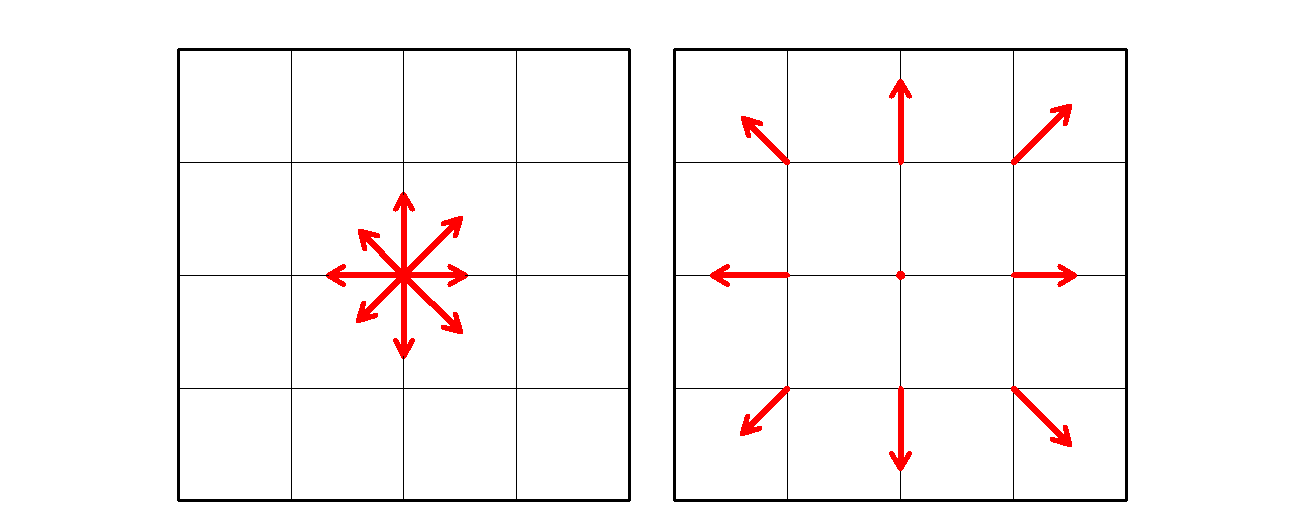 FASE DI STREAMING
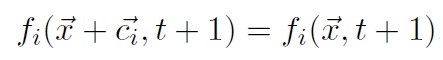 Propagazione delle popolazioni          verso i nodi adiacenti.
FASE DI COLLISIONE
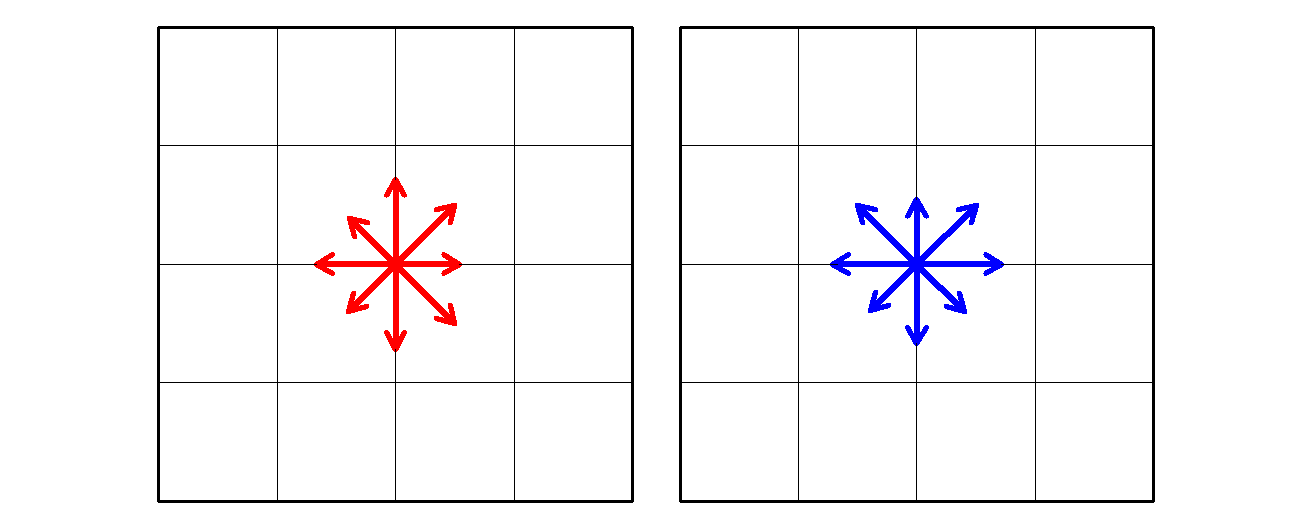 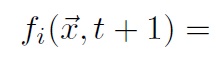 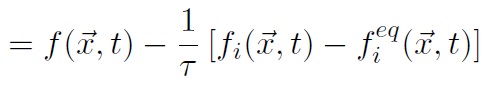 Collisione tra le particelle e “rilassamento” verso la distribuzione di equilibrio.
 Operazione locale.
Metodo Lattice Boltzmann - Variabili macroscopiche
Noto il valore delle popolazioni in ogni punto del dominio, si calcolano le grandezze macroscopiche del fluido (densità e vettore velocità).
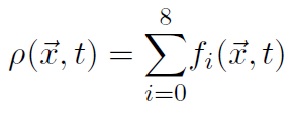 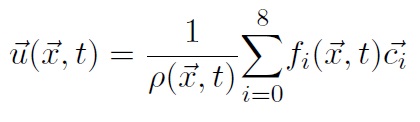 Metodo Lattice Boltzmann - Algoritmo
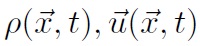 CALCOLO
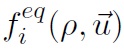 CALCOLO
STREAMING
COLLISIONE
Es. Flusso di Poiseuille
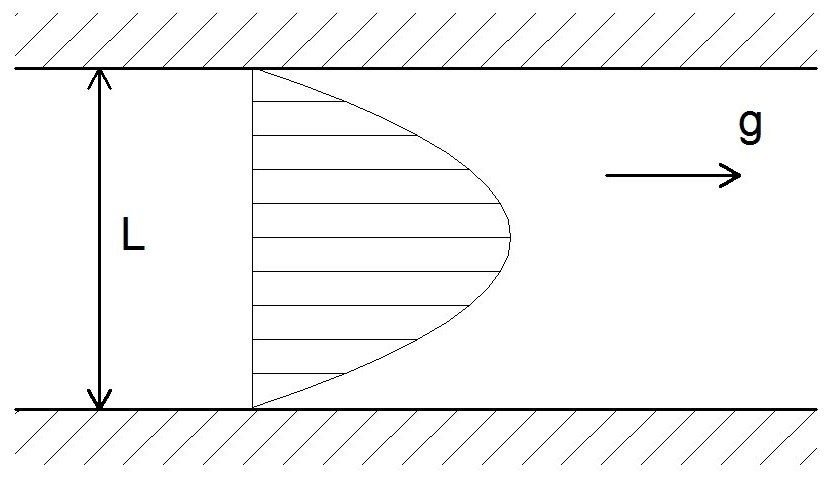 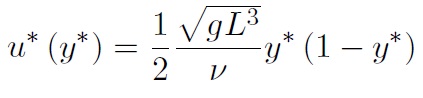 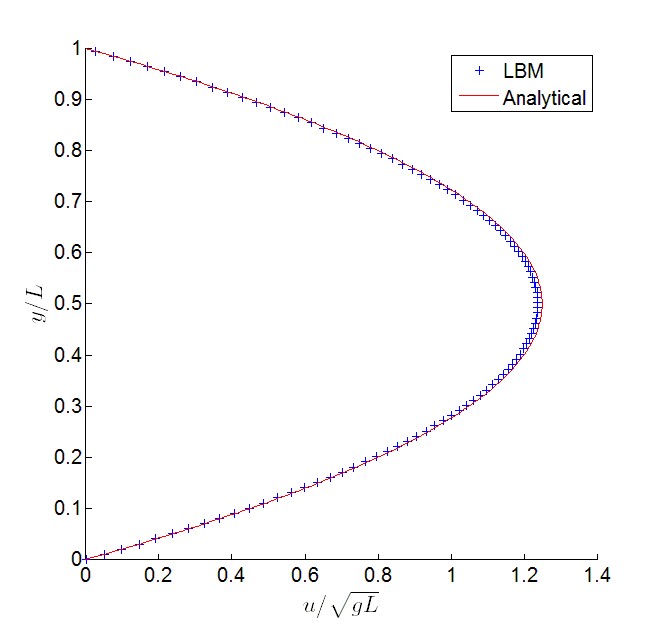 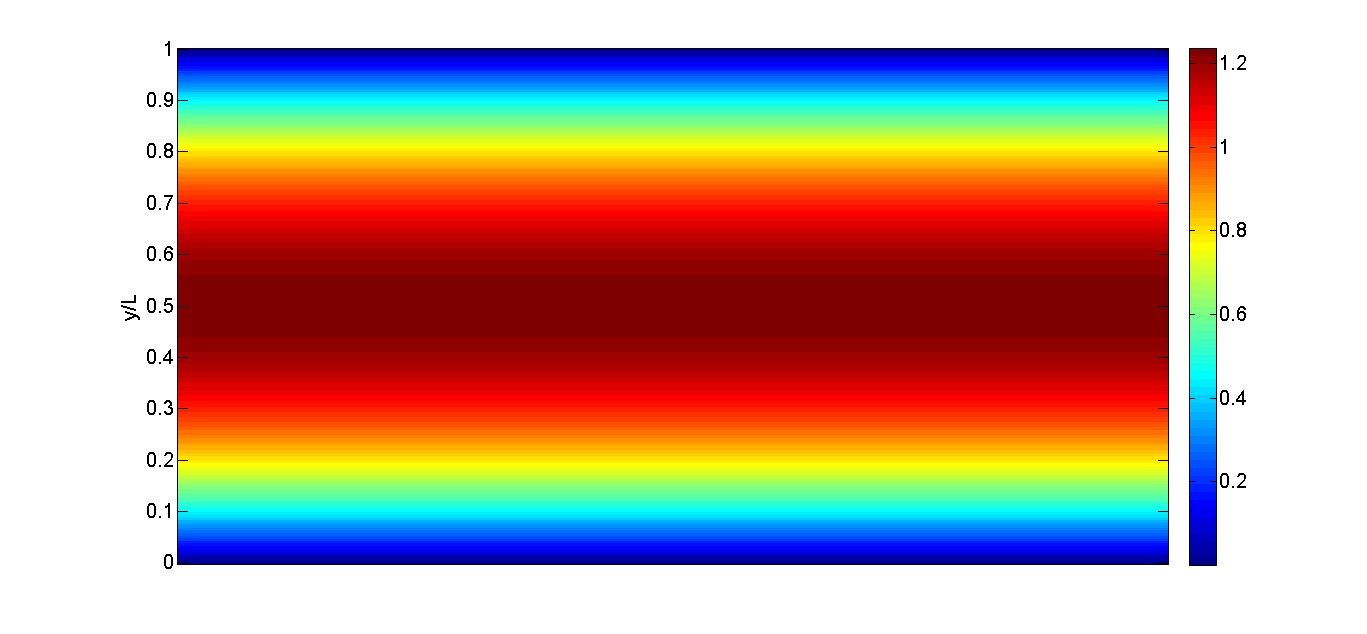 Es. Lid-driven cavity (Re=100)
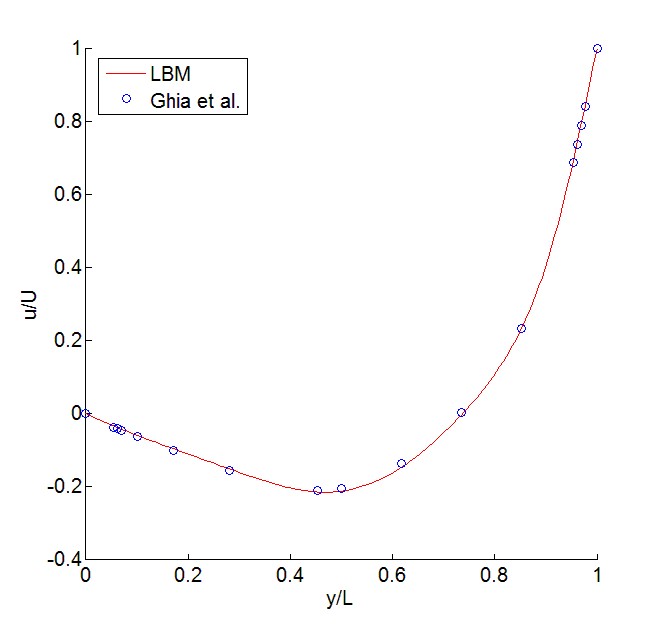 U
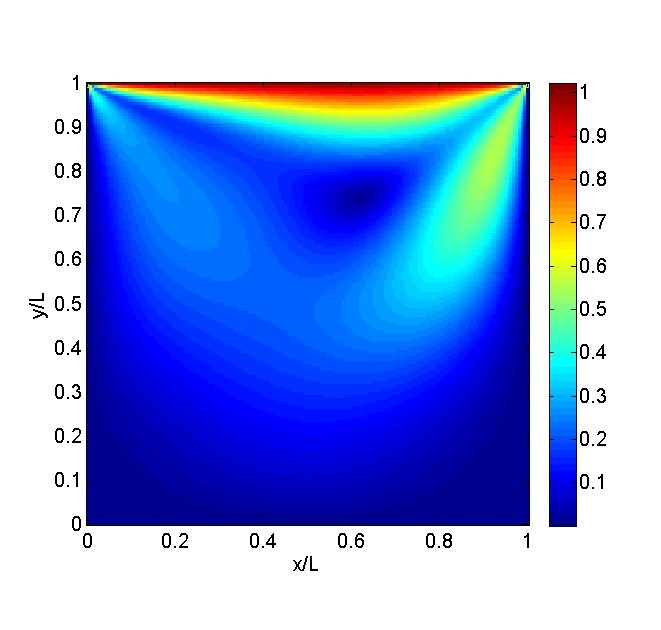 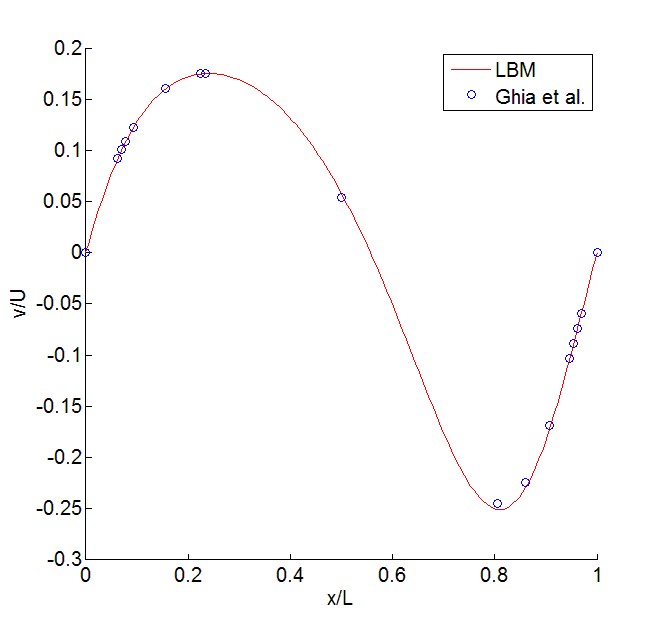 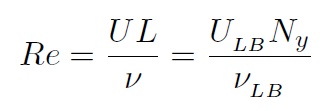 Es. Lid-driven cavity (Re=400)
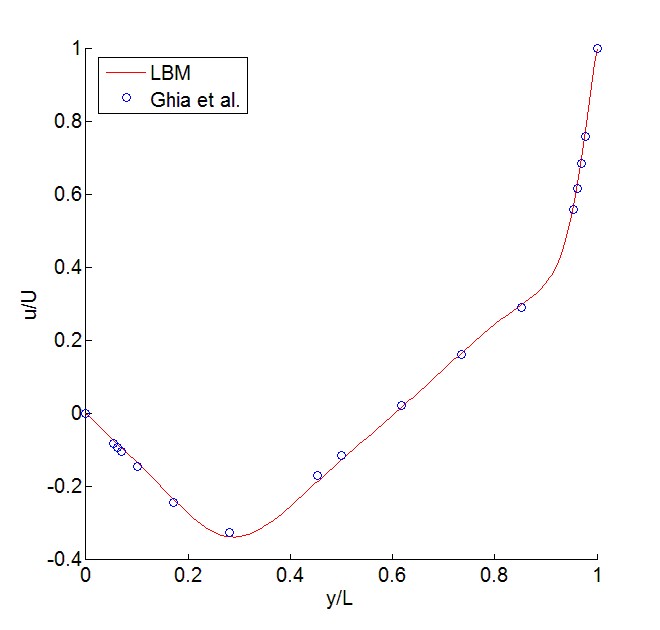 U
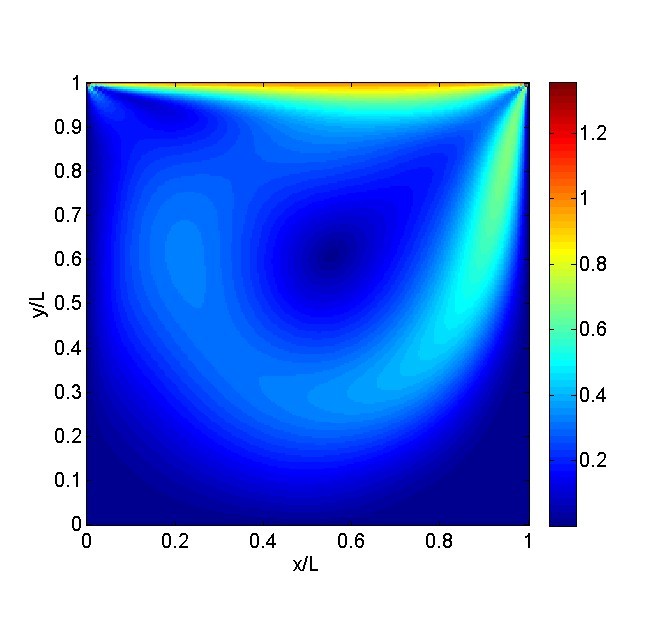 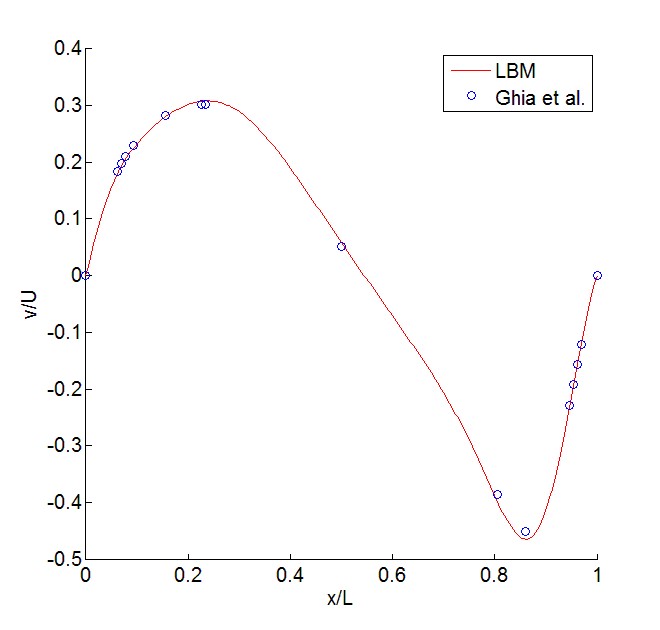 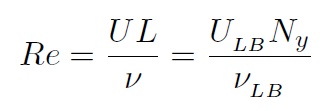 Es. Lid-driven cavity
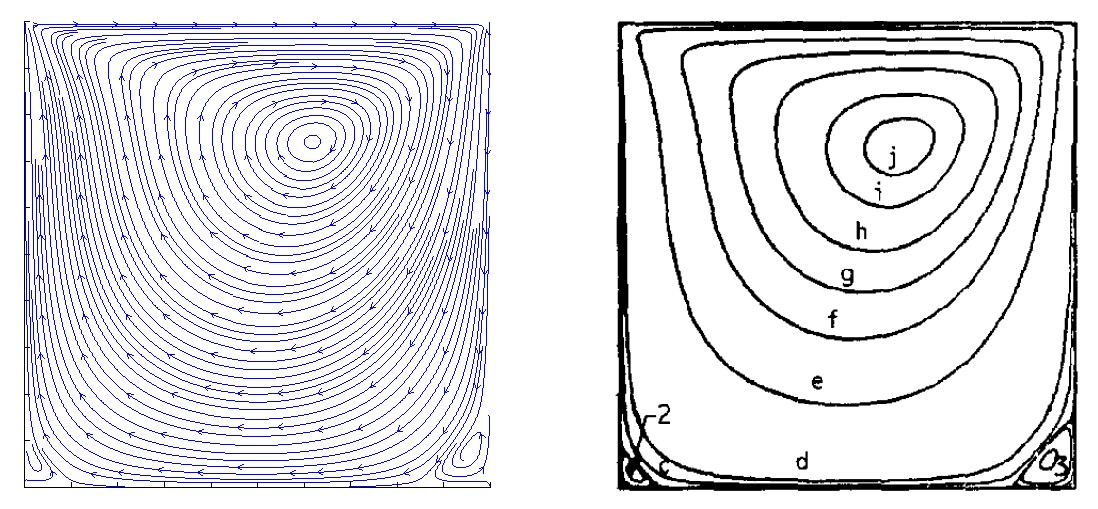 Linee di flusso
Re=100
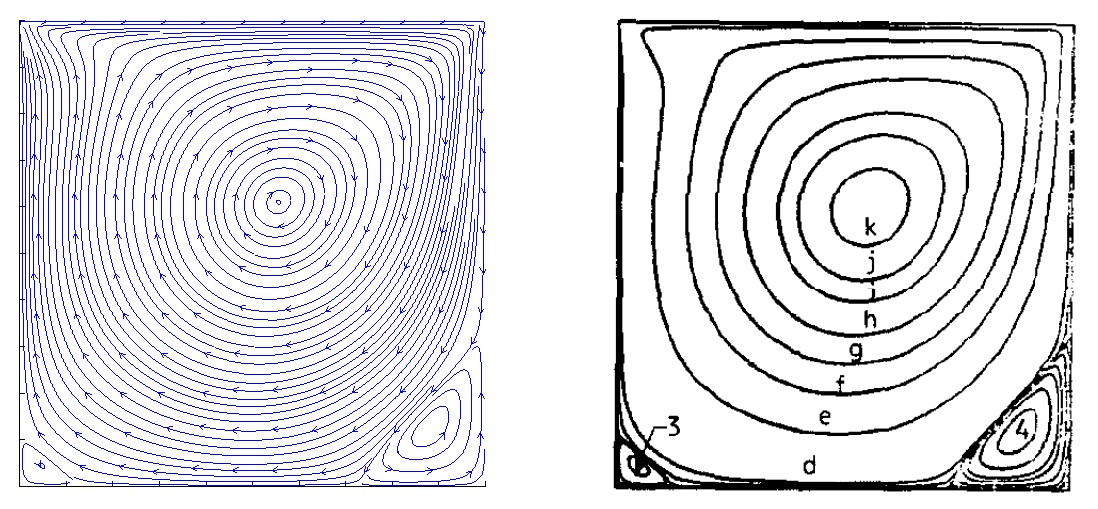 Re=400
Studio sulla riconfigurazione
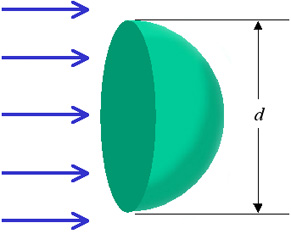 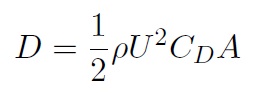 Per un corpo rigido la forza di resistenza aerodinamica è funzione del quadrato della velocità.
 Vi sono casi, ad esempio in natura, per cui questa dipendenza non è verificata.
 Con il termine riconfigurazione si indica la diminuzione di resistenza dovuta al cambiamento di forma dell’oggetto investito dal fluido.
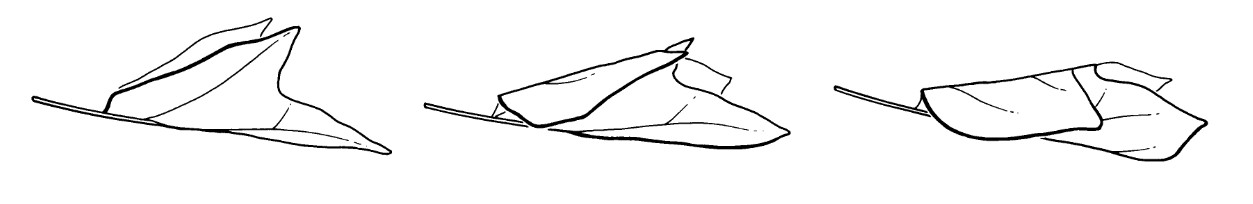 Descrizione dell’esperimento
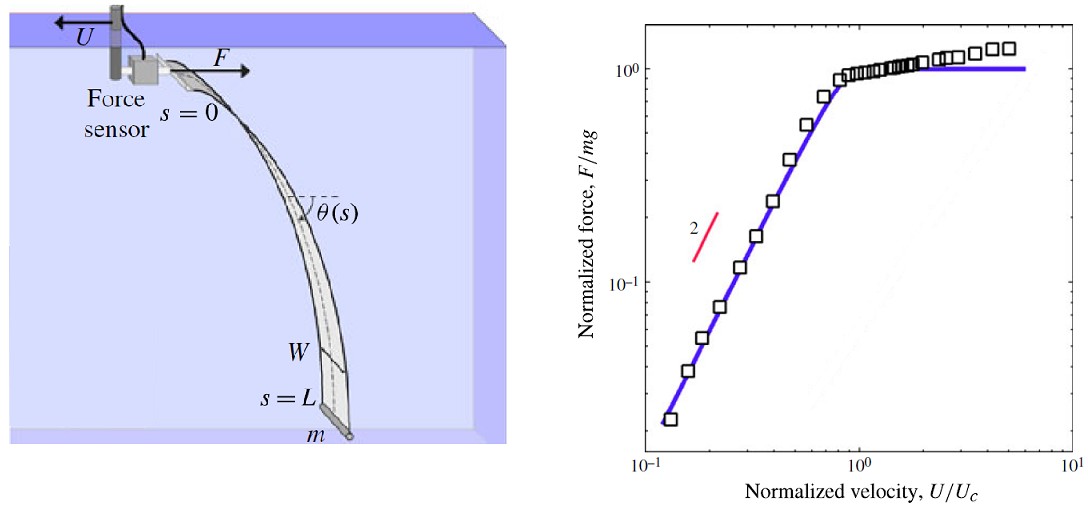 Analisi di una membrana flessibile immersa in un fluido.
 Si è osservato che la forza di resistenza sulla membrana, misurata da una cella di carico, subisce una brusca variazione a velocità più elevate.
Modello teorico
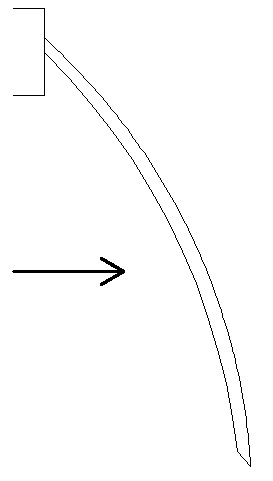 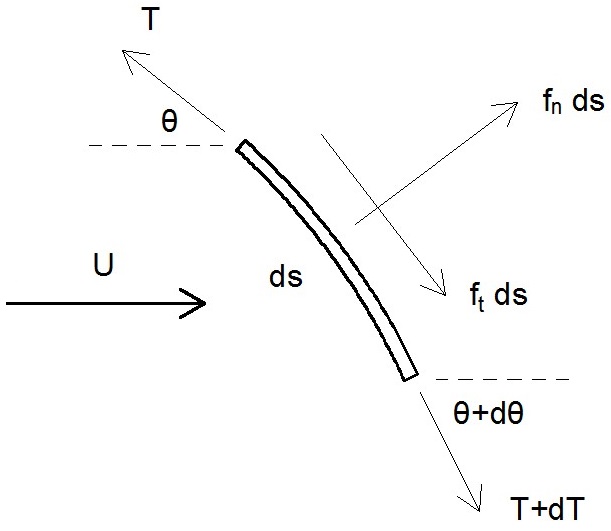 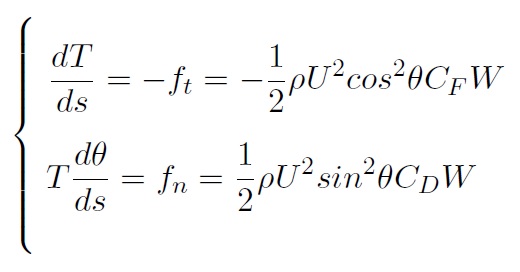 Modello teorico - Risultati
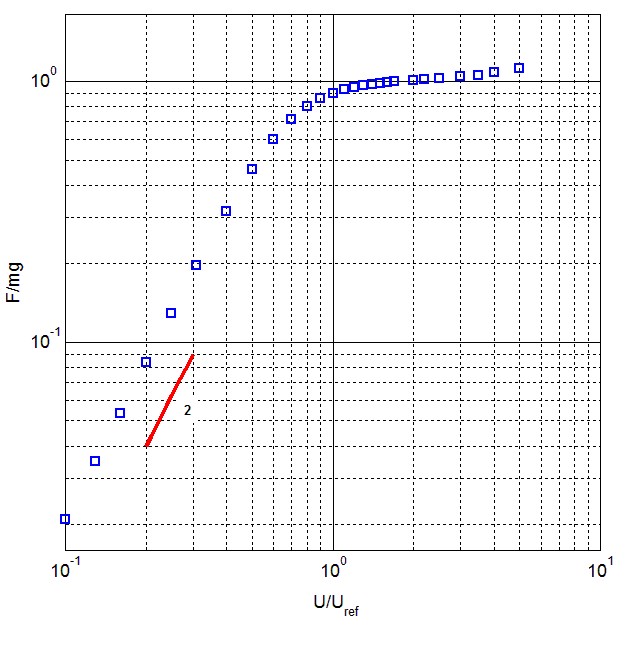 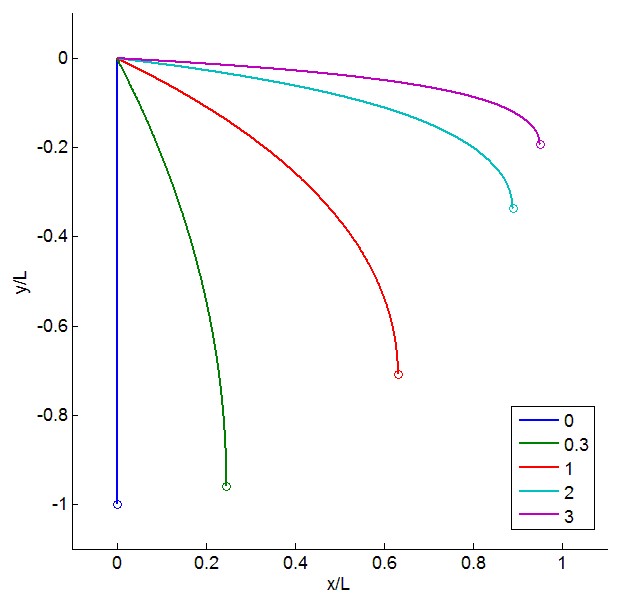 Il modello teorico è in buon accordo con le misurazioni e riesce a cogliere l’evidenza sperimentale della riduzione di resistenza a velocità più elevate.
Modello teorico - Risultati
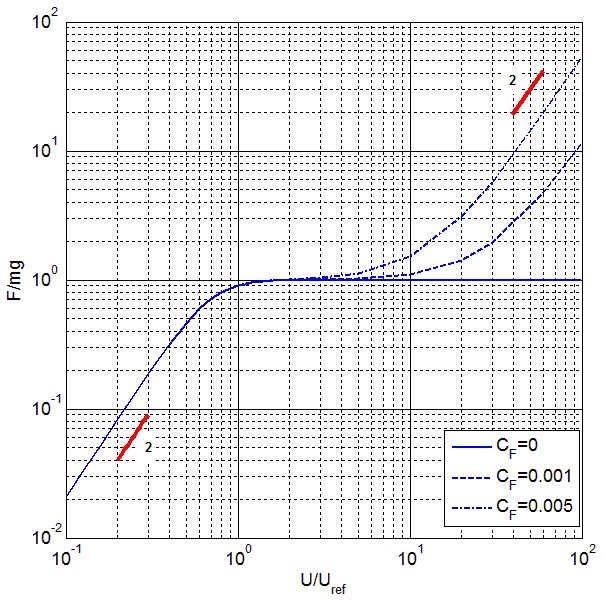 L’analisi a velocità ancora più elevate mostra il ripresentarsi della dipendenza quadratica dalla velocità, dovuta principalmente alla resistenza di attrito viscosa.
Modello teorico - Risultati
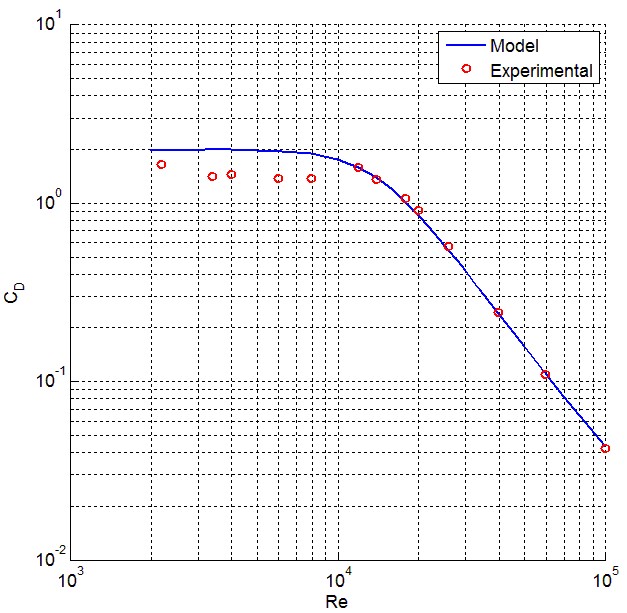 Il coefficiente di resistenza è praticamente costante a bassi numeri di Reynolds.
 A numeri di Re maggiori subisce invece una sensibile diminuzione, dovuta alla riconfigurazione della membrana.
Simulazioni numeriche
Il codice utilizzato per le simulazioni, basato sul metodo Lattice Boltzmann, simula l’interazione tra il fluido ed un filamento elastico.
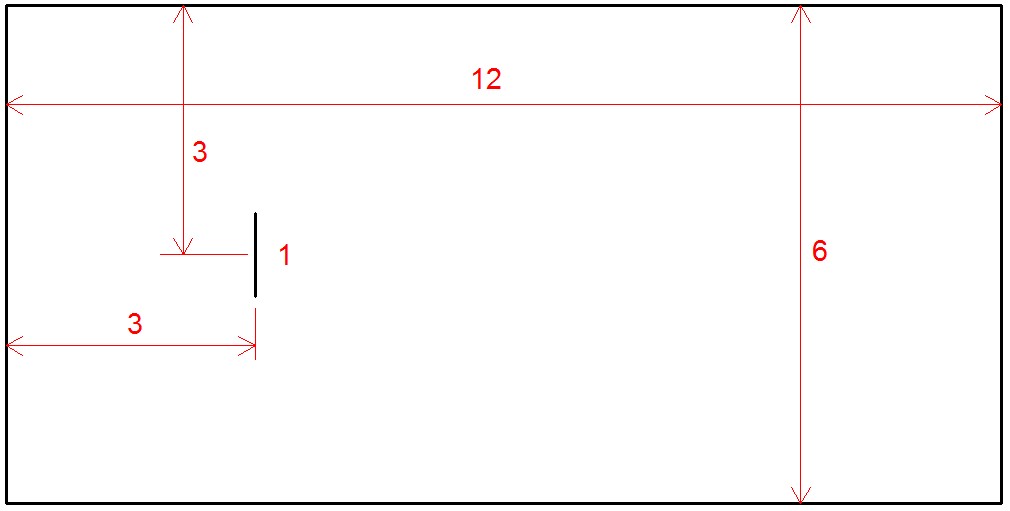 Dimensioni del dominio
Simulazioni numeriche - Caso rappresentativo
Re=4640
Simulazioni numeriche - Risultati
Coefficiente di resistenza della membrana
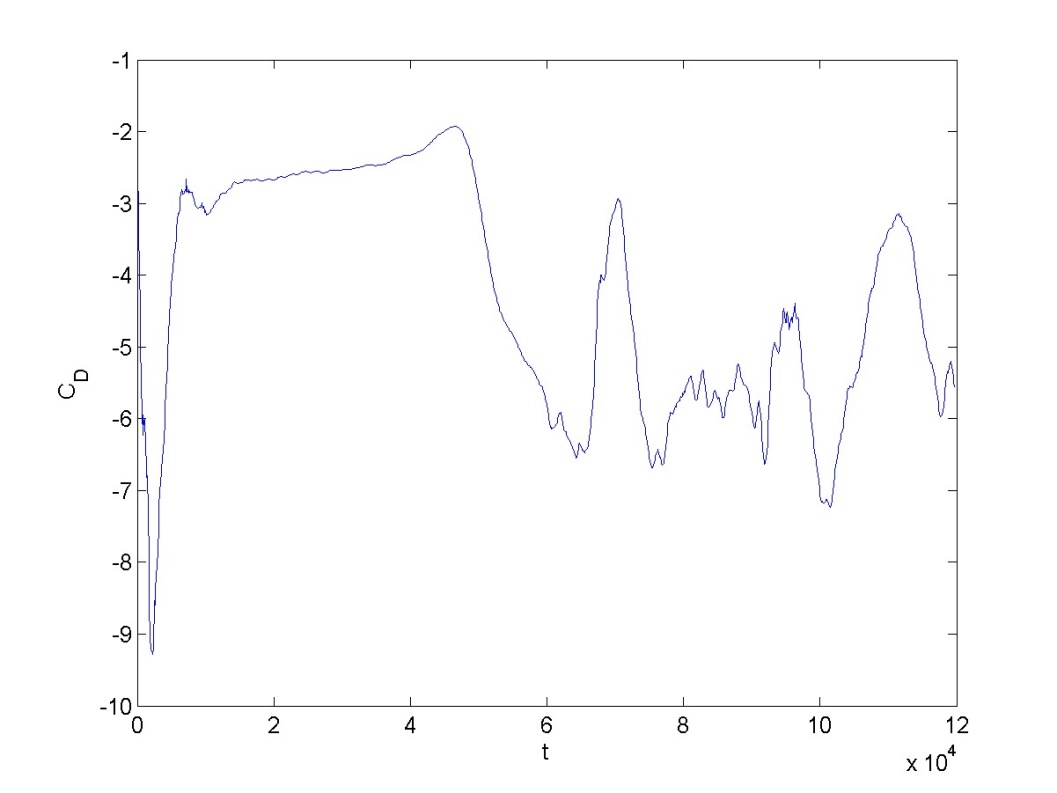 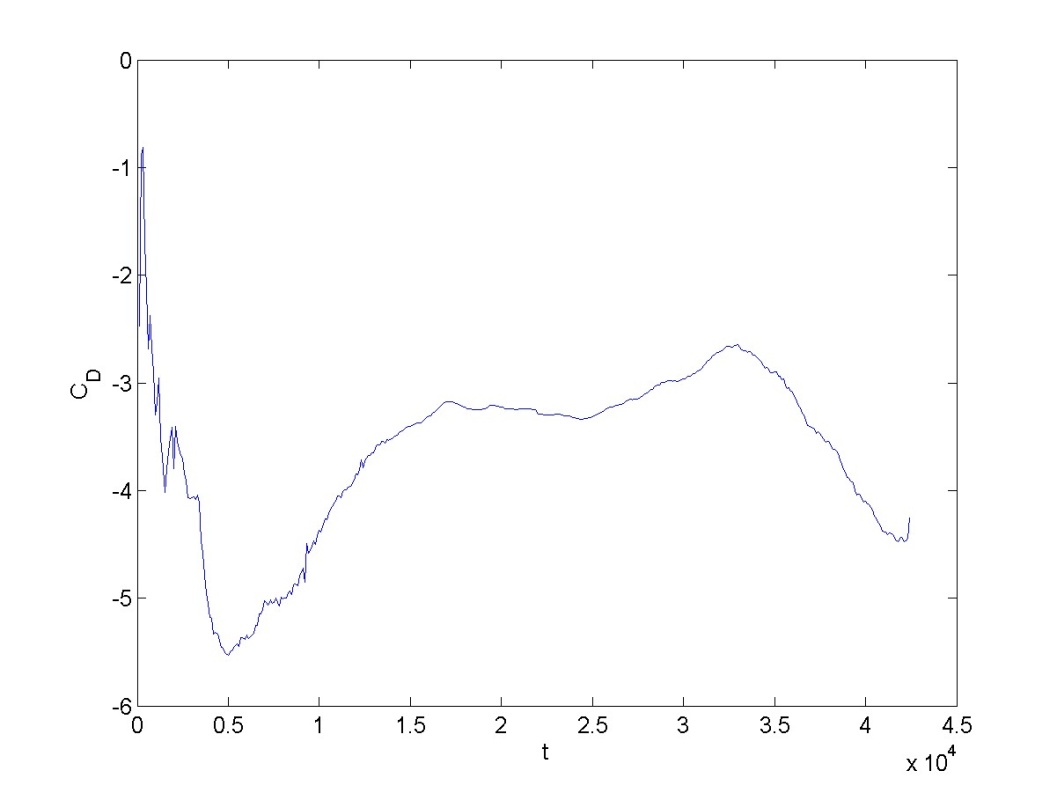 Re=4640
Re=7830
La configurazione della membrana, a regime, risulta essere fortemente instazionaria.
Simulazioni numeriche - Risultati
Coefficiente di resistenza della membrana
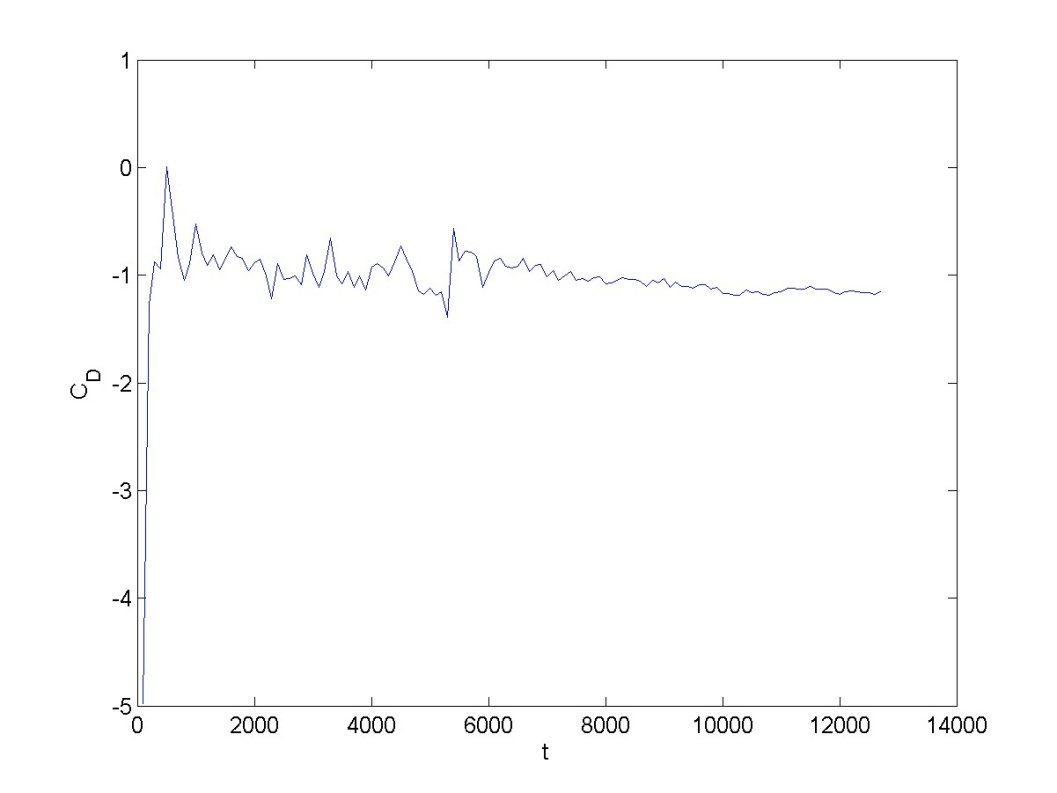 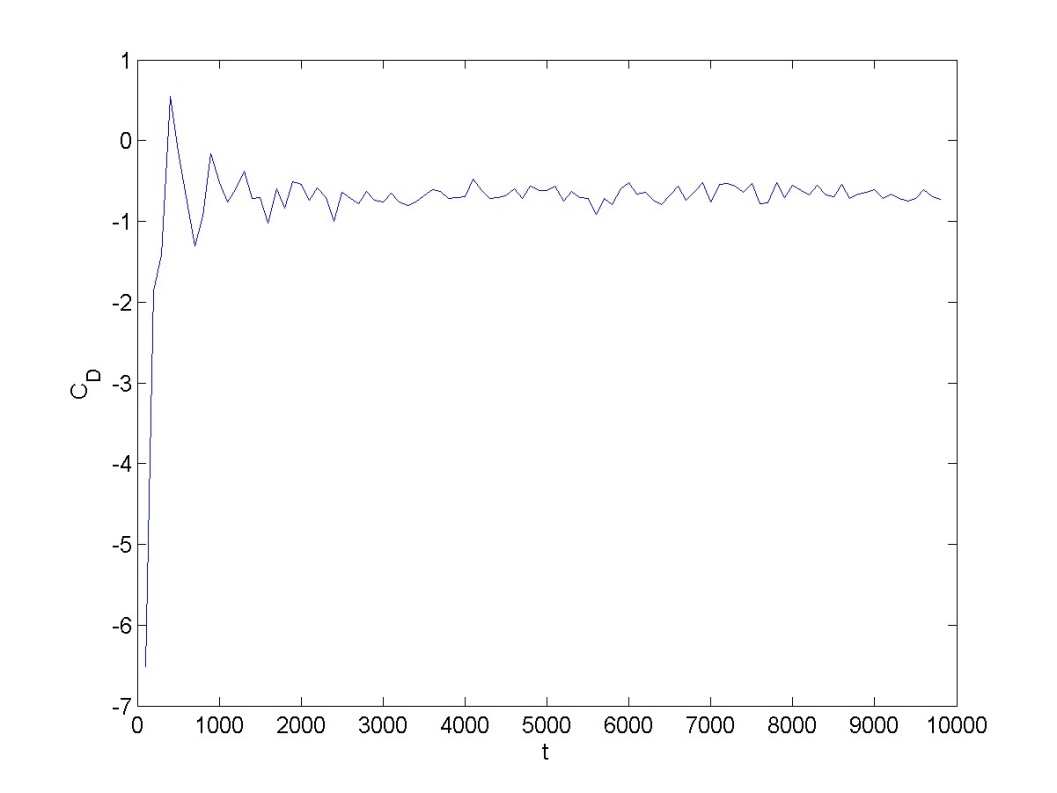 Re=19720
Re=23780
A numeri di Reynolds più elevati, la variazione del coefficiente di resistenza è più contenuta.
Simulazioni numeriche - Risultati
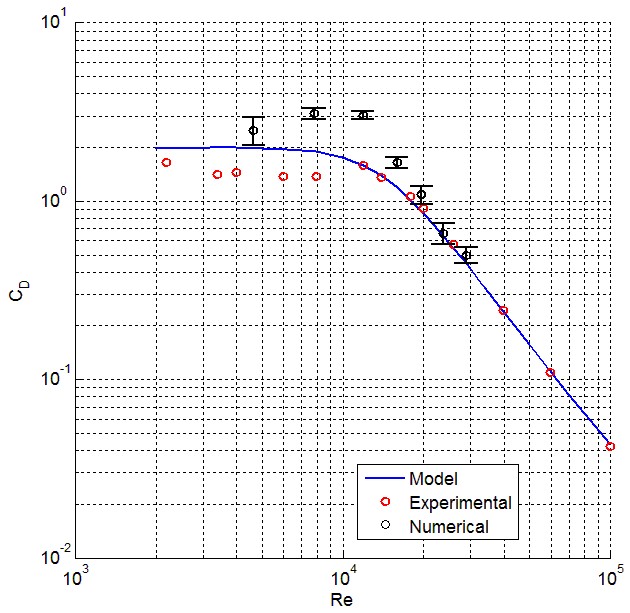 L’effetto della riconfigurazione della membrana è osservato anche nelle simulazioni numeriche.
 La discrepanza tra i risultati sperimentali e le simulazioni a bassi numeri di Reynolds è dovuto a diversi fattori (effetti tridimensionali, dimensioni del dominio, ecc.).
Conclusioni e sviluppi futuri
È stato studiato l’effetto della riconfigurazione, per il caso particolare di una membrana elastica immersa in un fluido in movimento.

 Lo sviluppo di un modello teorico ha permesso una migliore comprensione del problema, cogliendo gli aspetti fondamentali osservati sperimentalmente.

 Le simulazioni numeriche hanno consentito un’analisi più approfondita del fenomeno, evidenziando la complessità del problema.

 Tra gli sviluppi futuri, l’utilizzo di un dominio più grande per le simulazioni numeriche, parallelizzazione del codice per una risoluzione più efficiente, ecc.